Integrált Jogalkotási Rendszer fejlesztése projekt
KÖFOP-1.0.0-VEKOP-15-2016-00029
További program
Vállalkozók rövid bemutatása (Debrődy István - WSH Kft. projekt szponzor)

IJR projekt – ahogy mi látjuk (Sali Róbert – WSH Kft. projekt menedzser)
Az IJR célja és megvalósítandó rendszerei
Időtáv, mérföldkövek
Hol tartunk most – eredményeink – minta felületek
Hová tartunk – terveink
Ráemelés hatása

IJR „gyorstalpaló” – Szakrendszerek és DEMÓ szekció
E-törvényalkotás az Országgyűlésben - a ParLex Szakrendszer – dr. Bukvai Zoltán főosztályvezető (OGYH)
Az EJR almodul működésének alapjai – dr. Simon Ákos főosztályvezető-helyettes (IM)
Elektronikus kormányzati koordináció új köntösben – a GovLex alrendszer működésének alapjai - dr. Katona Gábor főosztályvezető- helyettes (ME) / dr. Korom Renáta titkárságvezető (ME)
[Speaker Notes: EJR: Színterek és előterjesztés kezelő; Új jogszabály szövegének előállítása; Hivatkozások kezelése; Általános melléklet létrehozása; esetleg: Kodifikációs ellenőrzés

GovLex: Kezdőképernyő és rugalmassága, Üléstípus karbantartás; Ülés időpont karbantartás; Előterjesztés beküldése ülésre; Napirend kezelése; Napirend megtekintése]
Vállalkozók rövid bemutatása
WSH Kft.
Alapítás éve: 1995
Webstar Csoport Kft.
Alapítás éve: 1996
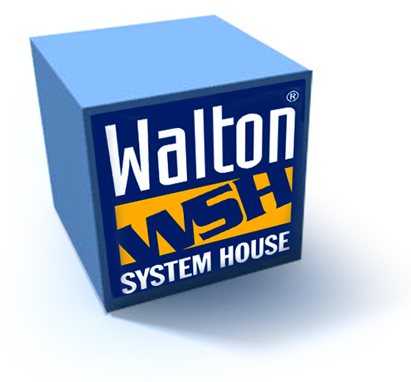 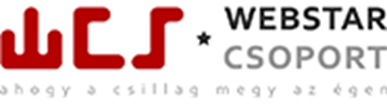 Több mint tíz éves együttműködés fejlesztési projektekben:
Magyar Államkincstár: Ktörzs2, ÖNEGM, 
Országgyűlés Hivatala: ParLex
Magyar Közlöny Lap- és Könyvkiadó Kft.: NJT 2.0 és Jogszabály előhatályosító rendszer fejlesztése
AMIRE BÜSZKÉK VAGYUNK
WSH Kft.
Webstar Csoport Kft.
Családbarát vállalat 
(2011, 2014, 2015, 2016)
Néhány referencia
TIBEK (SZEBEK): Nemzeti utas-adat feldolgozó informatikai rendszer fejlesztése (1 md Ft-ot meghaladó projekt)
Magyar Államkincstár: Ktörzs2, K11, ÖNEGM, MÁK honlap, Irma Ügyiratkezelő
Országgyűlés Hivatala: ParLex
Állami Vagyonnyilvántartási Kft.: Országleltár Program részeként migrációs, illetve adattisztítási keretrendszer tervezése, fejlesztése
Magyar Közlöny Lap- és Könyvkiadó Kft.: Jogszabály előhatályosító rendszer fejlesztése
Igazságügyi Minisztérium: E-beszámoló rendszer fejlesztése és folyamatos technológiai  frissítése, Jogi Szakvizsga Rendszer, Igazságügyi Nyilvántartó Rendszer, Igazságügyi Fizetési Portál
Magyar Nemzeti Vagyonkezelő Zrt.:Adatgyűjtő és jelentésfogadó portál fejlesztése
Nemzeti Kutatási, Fejlesztési és Innovációs Hivatal: Bírálati rendszer, Szakértői rendszer, Ügyfélkezelő alkalmazás, KFI Adattár belső adatkarbantartó, KFI Adattár portál, NEKIFUT alkalmazás
Belügyminisztérium: Önkormányzati Tudástár tartalomszolgáltató keretrendszere és az Önkormányzati Konzultációs Fórum kifejlesztése
DÉMÁSZ : Elektronikus Ügyfélszolgálat
Posta Biztosító Zrt.: Online biztosításkötő rendszer
MuliAlarm Kft.: Válallatirányítási rendszer
TRACON Kft.: Online kereskedelmi rendszer
Intellitix Ltd.: Intellipay cashless és fesztivál beléptető rendszer
IJR – célok és rendszerek
Az IJR célja

Létező, szigetként működő szakrendszerek szoros integrációja az elkészítendő rendszerelemekkel

Elkészítendő rendszerelemek, alkalmazások adattárolásának és adat reprezentációjának egységes megoldása

Jogalkotási folyamat jelenleg nem egységes komponenseinek összefogása

Jogalkotásban érintettek és résztvevők közti egységes felület és szoros kapcsolat biztosítása megfelelő jogosultsági rendszerben
Rendszerek és modulok

GovLex, EJR, LocLex

ParLex

NJT

Jogi adattár- és adatelemző rendszer

Ügyintéző és határozat előkészítő modul, adatvédelmi incidens – bejelentő rendszer

Jogharmonizáció
Rendszerek
IJR
Egységes bejelentkezési felület és authentikációs megoldások összehangolása, keretrendszer
GovLex
Kormányzati jogszabály-előkészítési munkafolyamat rendje teljes körű informatikai támogatásának megvalósítása az ezzel foglalkozó valamennyi szerv számára
EJR
A jogszabály-tervezetek és jogszabálynak nem minősülő jogi aktusok egységes szövegezésének támogatása, jogszabály szerkesztő (kodifikáció) 
ParLex
Az irományok és az azokhoz kapcsolódó parlamenti munkaanyagok előállításának és benyújtásának elektronikus támogatása, a törvényalkotási folyamat támogatása 
LocLex és Önkormányzati rendszer (ÖR)
Önkormányzati rendelet feltöltés és szerkesztés, OSAP statisztikák készítése, törvényességi felügyeleti kapcsolattartás megvalósításának megoldása a Kormányhivatalokkal
NJT – Publikus Jogi Adattár feldolgozott és továbbfejlesztett változata a kereséshez
Kereshető, funkcionálisan kibővített publikus Nemzeti Jogszabálytár közigazgatási szervek és magánszemélyek számára is
Jogi adattár és adatelemző
Megelőző elemzésekkel, szótövezéssel, speciális keresési algoritmusok felhasználásával a keresés szemantikai jellegű megoldásának támogatására, a keresés gyorsabbá tételére, relevánsabb találati eredményeik elérésére 
Ügyintéző és határozat előkészítő modul, adatvédelmi incidens – bejelentő rendszer
Az adatvédelmi incidens bejelentésére szolgáló felület, valamint az ehhez kapcsolódó belső incidens kezelő funkcionalitás és ennek határozatszerkesztője, illetve az ügyintéző felület és a hozzá kapcsolódó határozatkészítő alkalmazás
Jogharmonizáció
Jogalkotásra vonatkozó Európai Uniós követelmények teljesítését támogató informatikai alrendszer
[Speaker Notes: Jogi adattár két része belső és a publikus. Publikuson működnek a keresések, de ezt szofisztikáltan az NJT fogja megvalósítani. 

OSAP – Országos Statisztikai Adatgyűjtési Program]
befejezett mérföldköveink
[Speaker Notes: M1
Egységes jogszabály leíró XML és XSD definiálása Megrendelővel közösen
Funkcionális specifikáció és rendszerterv elkészítése
ParLex továbbfejlesztése, főleg bizottsági funkciók terén


M2 
Központi autentikációs modul fejlesztése
IJR keretrendszer felületi és funkcionális kialakítása 
Alapintegrációs feladatok (fizikai kapcsolódás)
IJR alaprendszer-Parlex kapcsolat I.]
jelen állapot
Hol tartunk időben?
Felületek – IJR keretrendszer
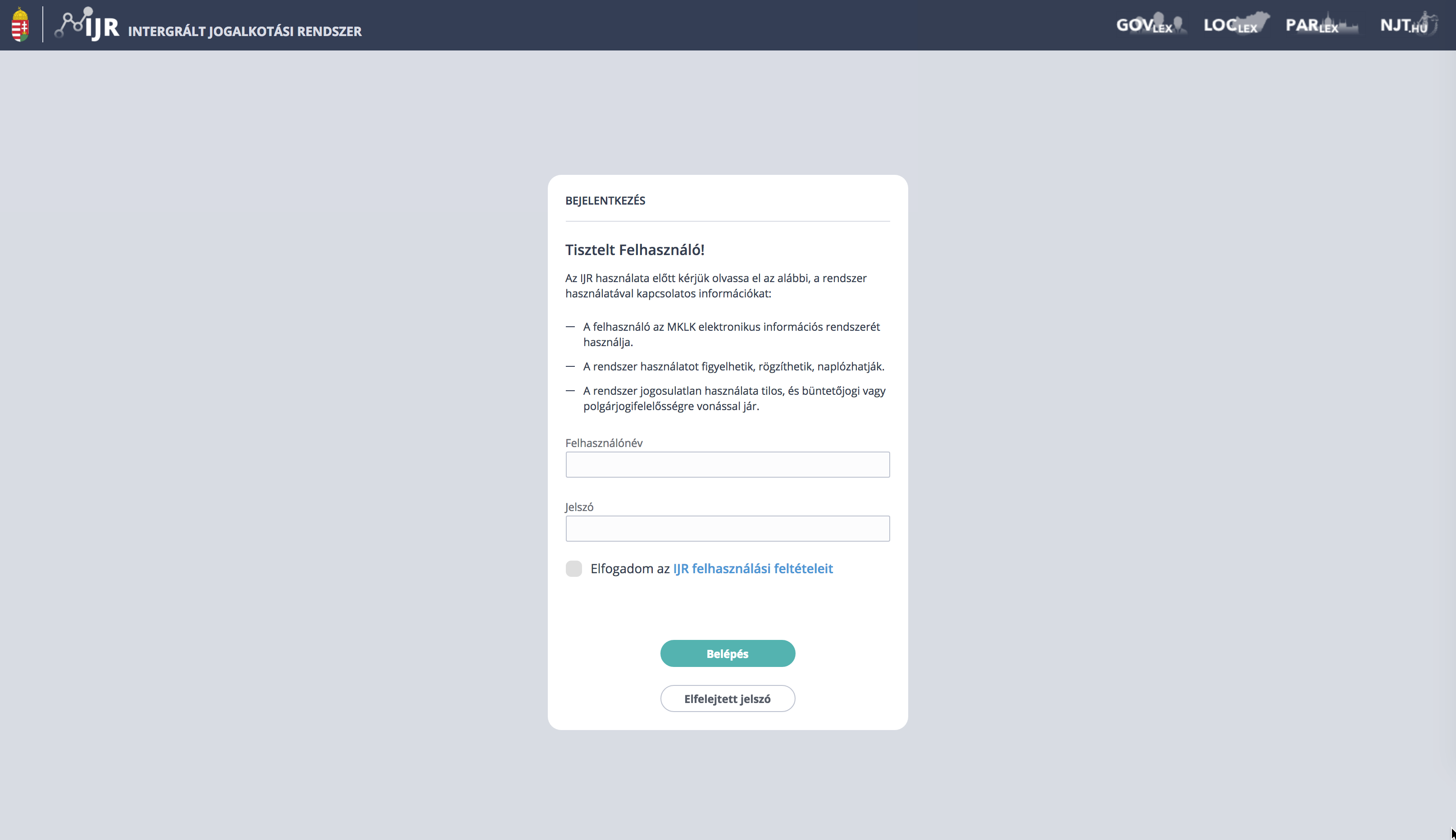 Felületek - EJR Jogszabályszerkesztő
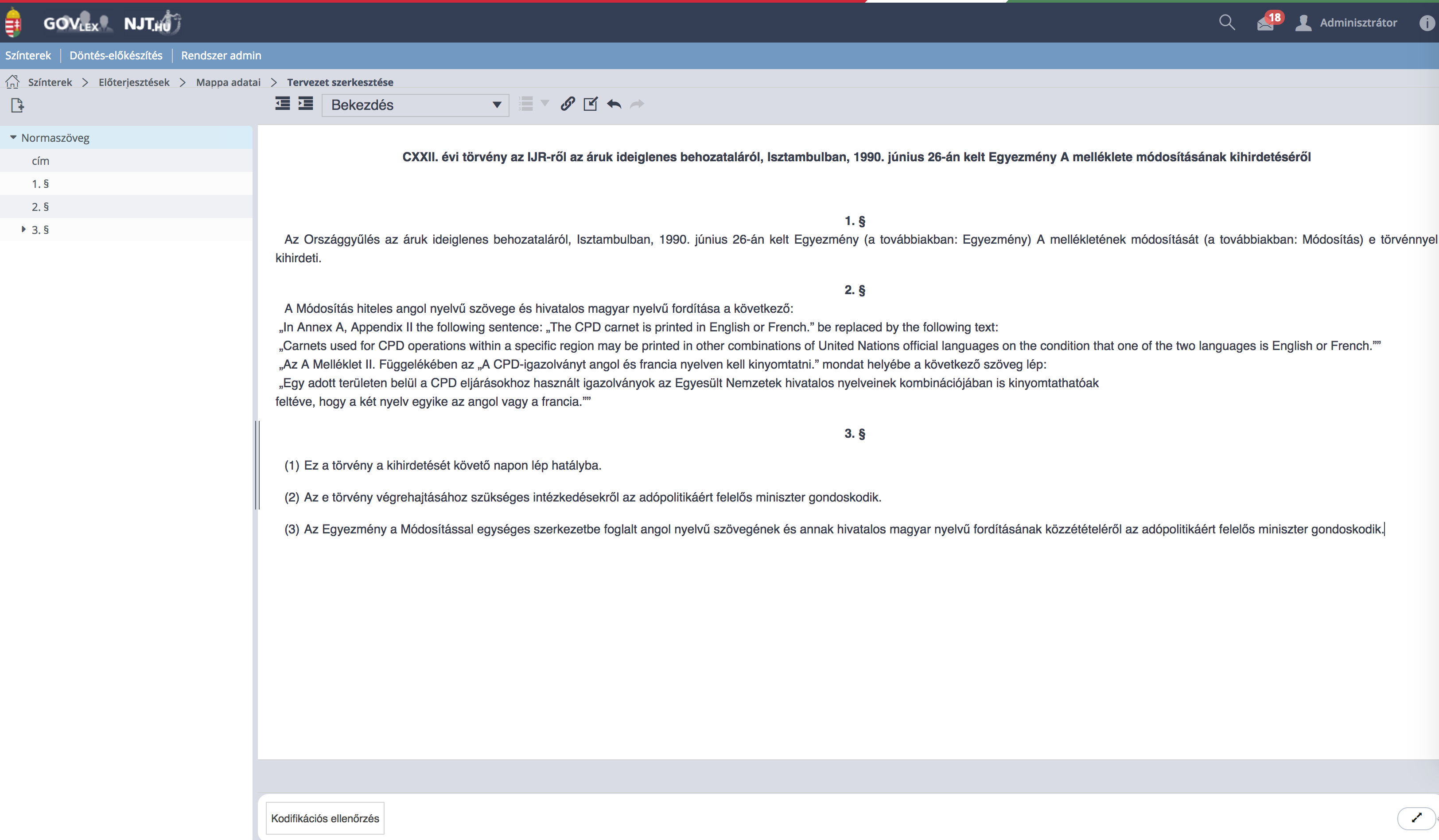 Felületek – GoVLex színtér
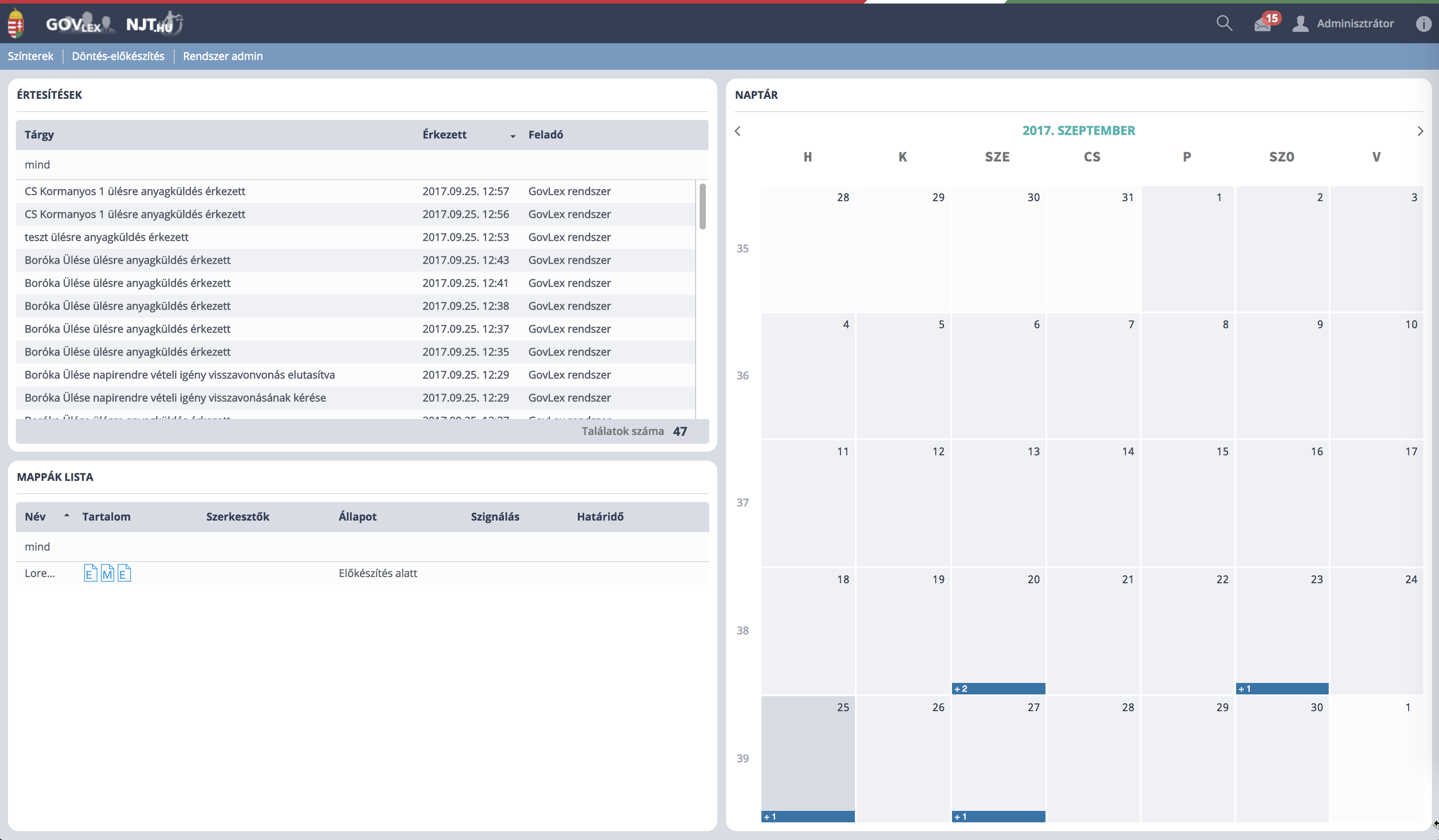 Mi van hátra az eredeti tervek szerint?
[Speaker Notes: Teljes Integráció: 
Jogi adattár az NJT-vel
ParLex – Jogi adattár 
Jogi adattár – jogszabályszerkesztő
Jogszabályszerkesztő modul bekerül GovLexbe, WMS alrendszereként IJR alrendszere, LocLEx, ParLex-ben pedig átalakul

Hatodik mérföldkő:
Élesbe állás támogatása
IT biztonsági vizsgálat és javítások elvégzése
Oktatások elvégzése
Végleges dokumentációk átadása 
Szervezetfejlesztési dokumentációk lezárása és átadása]
Változik a helyzet - ráemelés
Mit érint a ráemelés?
Mit érint a ráemelés?
KÖSZÖNÖM A FIGYELMET!
Következik:
E-törvényalkotás az Országgyűlésben - a ParLex Szakrendszer – dr. Bukvai Zoltán főosztályvezető (OGYH)
Az EJR almodul működésének alapjai – dr. Simon Ákos főosztályvezető-helyettes (IM)
Elektronikus kormányzati koordináció új köntösben – a GovLex alrendszer működésének alapjai - dr. Katona Gábor főosztályvezető- helyettes / dr. Korom Renáta titkárságvezető (ME)